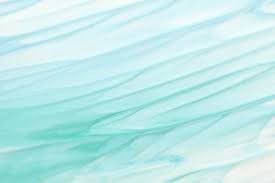 Water and Caves
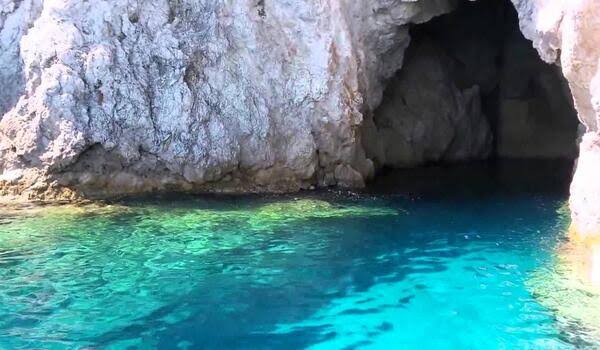 Derecik Esmanur
Derecik Şehit Yasin Boy Secondary School
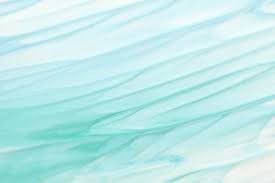 water is very important to us.
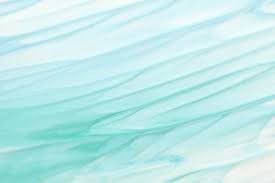 Water use doubled between 1940 and 1980. 4/3 of our body is covered with water
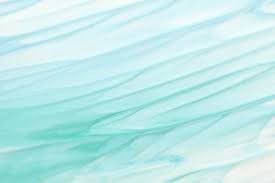 The basic condition for the formation of a cave is the presence of a system of cracks or crevices through which water can move.
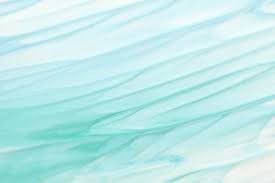 Caves in Turkey, 
an estimated 30-35 thousand.
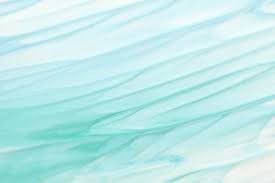 Water is vital for living things to live. It is water that sustains all biological life and all human activities, from the smallest living organism to the largest creature.
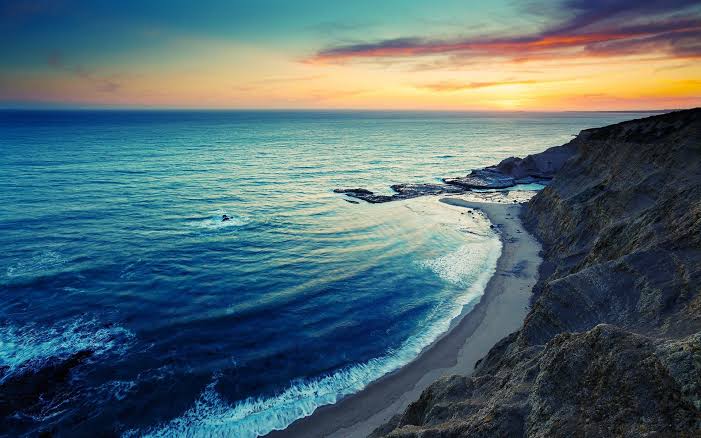